КОМПЕТЕНТНОСТНЫЙ УРОК, 
ЕГО КРИТЕРИИ И САМОАНАЛИЗ
выступление учителя начальных классов
ГБОУ НОШ №611 Курортного района СПб
Алексеевой Ирины Николаевны
«Плохой учитель преподносит истину, хороший – учит её находить»
Адольф Дистервег - немецкий педагог
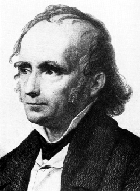 КОМПЕТЕНЦИЯ
ЗНАНИЯ
ОПЫТ
=
+
полученный прежде, в житейских и учебных ситуациях, и актуализированный на уроке или во внеурочной деятельности;
новый, полученный «здесь и теперь» в ходе проектной деятельности, ролевых игр, психологических тренингов и т. п.
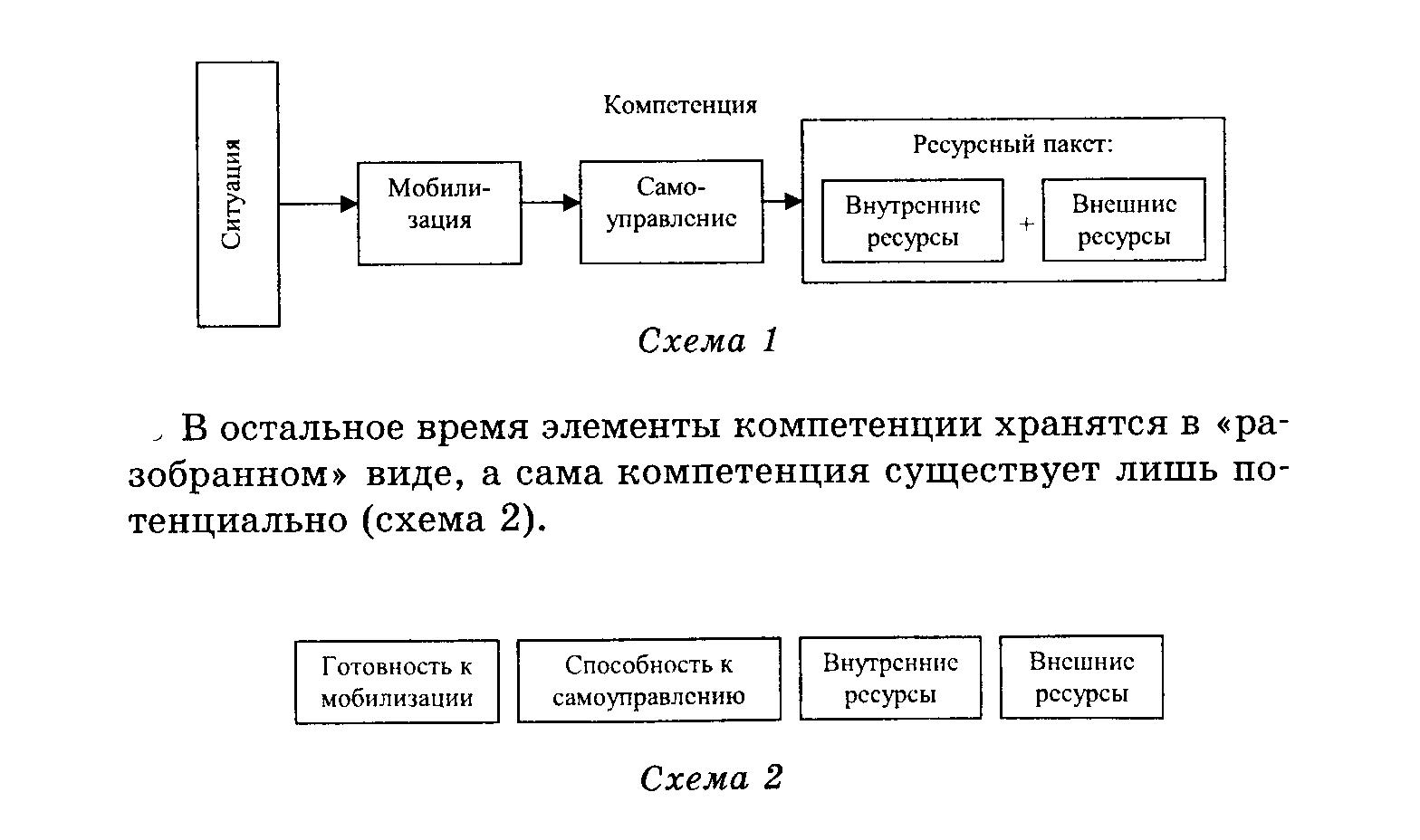 Компоненты ключевой 
компетенции
ВНУТРЕННИЕ РЕСУРСЫ
ВНЕШНИЕ РЕСУРСЫ
САМОУПРАВЛЕНИЕ
МОБИЛИЗАЦИЯ
педагогические критерии
компетентности учителя
уровень обученности учеников (ЗУН)
уровень сформированности общеучебных умений и навыков (ОУУН)
инновационная  деятельность
состояние исследовательской работы и работы по самообразованию
образование педагогов и повышение квалификации
способность к самоанализу
ОБЪЕКТ ОЦЕНИВАНИЯ
СУБЪЕКТ ОЦЕНИВАНИЯ
КРИТЕРИИ ОЦЕНИВАНИЯ
ТВОРЧЕСКИХ 
УСПЕХОВ